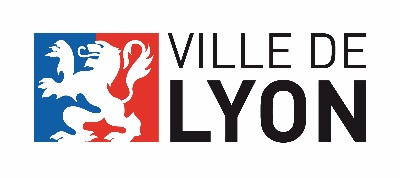 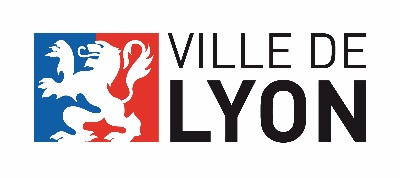 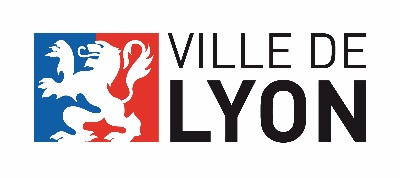 Projet EDucatif Territorial (PEDT) lyonnais  
2018-2021
Conseil d’école - Année scolaire 2018-2019
Direction de l’Éducation
1
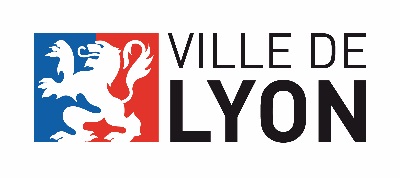 Le PEDT lyonnais
Un cadre de référence commun à tous les acteurs

Des actions éducatives pour les 2-16 ans

Une politique éducative volontariste et une dynamique partenariale forte qui intègrent la nouvelle organisation des temps de l’enfant et le plan Mercredi

 Un Nouveau PEDT 2018-2021 adopté au Conseil Municipal le 24 sept. 2018
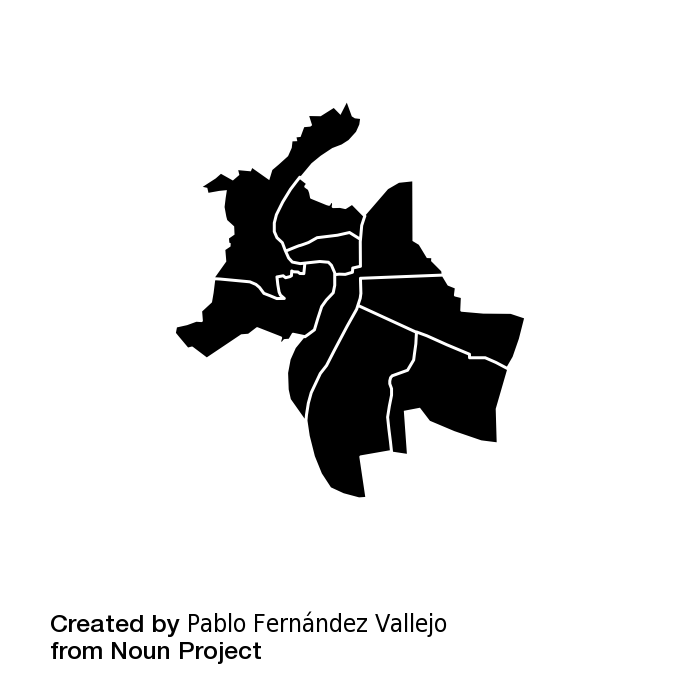 2
[Speaker Notes: Le Projet Educatif Territorial lyonnais constitue le cadre de référence commun à tous les acteurs et couvre l’ensemble des actions éducatives auprès des enfants et adolescents de 2 à 16 ans
A Lyon, il s’ancre sur une politique éducative volontariste et une dynamique partenariale forte initiées dès 2001 (PEL) et renouvelées à l’occasion de la mise en œuvre de la réforme des rythmes et de l’élaboration du volet éducatif du contrat de ville : Ville de Lyon, Education Nationale, CAF, Préfecture, Métropole
Pour mémoire sur les quartiers prioritaires, le PEDt constitue le volet éducatif du contrat de ville ; il se tradit notamment par la mobilisation du Programme de Réussite Educative (PRE)

La nouvelle organisation des temps de l’enfant qui s’est mise en place à la rentrée vise à proposer des temps d’accueils périscolaires de qualité (accueils de loisirs désormais sur la pause méridienne, toujours une ½ journée mais repositionnée le mercredi matin et développement d’une plage d’accueil de loisir le soir en réponse aux attentes des familles avec un élargissement à 18h30), ces temps d’accueils de loisirs permettant aux enfants qui les fréquentent d’accéder à des activités éducatives complémentaires aux apprentissages scolaires.

Suite au décret du 23 juillet 2018, la ville de Lyon a engagée une démarche auprès des services de l’Etat afin d’obtenir le label Plan mercredi qui vient reconnaitre la qualité des accueils proposés (les ateliers du mercredi matin mais également le reste de l’offre associative existante sur la journée du mercredi).]
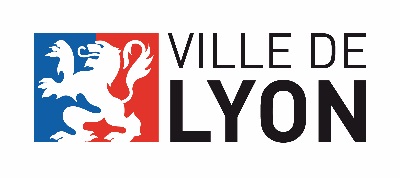 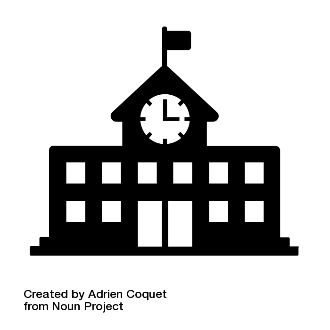 Périmètre et spécificités du PEDT  : 
quelques chiffres

107 écoles maternelles, 93 élémentaires et 24 collèges publics 
38 011 enfants scolarisés à la rentrée
1 437 enfants et adolescents des écoles prioritaires accompagnés en parcours de Réussite Educative

1 466 agents permanents de la Direction de l’Education au quotidien dans les écoles dont une ATSEM par classe en maternelle
Des équipes médico-sociales dans les écoles de la GS au CM2

40 associations conventionnées partenaires de la Ville dont 32 impliquées dans la gestion des accueils périscolaires
20 musiciens du conservatoire de Lyon 
40 Educateurs Territoriaux des Activités Physiques et Sportives (ETAPS) de la direction des Sports 
100 Ambassadeurs du Livre dans le cadre d’un partenariat avec l’AFEV 
100% des classes équipées d’un tableau numérique interactif
3
5
[Speaker Notes: Des écoles
200 écoles : 107 maternelles]
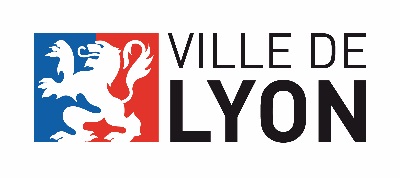 Du PEDT aux enfantsLe PEDT LyonnaisDes élusDes Partenaires institutionnelsDes Directions Des démarches et des dispositifs contractuelsDes orientations communes	Dans chaque arrondissement         Des professionnels en charge 		d’animer des réseaux d’acteurs		coordonner des diagnostics et évaluer les besoins		impulser, suivre et évaluer les projets					Des acteurs de la communauté éducative au plus près des 			enfants de 2 à 16 ans 					Parents, personnel de l’éducation Nationale, personnel municipal, 				associations partenaires…
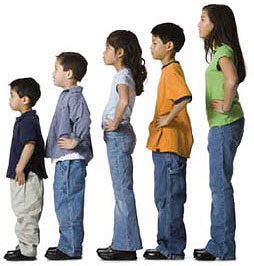 4
[Speaker Notes: Le PEDT 

Objectif -> que le pedt se traduise concrètement dans sa mise en œuvre au plus près des enfants et des professionnels qui interviennent auprès d’eux au quotidien
Pour cela, un certain nombre d’acteurs sont mobilisés 
1/ ingénierie pedt à l’échelle de la ville  = Rôle de la mission éducative et médico sociale de la DE : une équipe de 16 personnes, de l’expertise métier, du conseil technique pour une aide à la décision, de l’accompagnement -> garant cohérence ville + dispositif évaluatif global
Une expertise métier sur le champ éducatif et sur le champ médico social en appui des équipes d’assistantes sociales, infirmiers, médecins au sein des écoles 
2/ relais au sein de chaque arrondissement via les coordonnatrices éducatives territoriales qui sont basées au sein des territoires, qui travaillent en lien avec les équipes territoriales et qui sont chargées de mettre en œuvre le pedt lyonnais selon des modalités adaptées ; elles animent le travail des acteurs autour des projets, rendent compte, alimentent les travaux évaluatifs et la remontée des besoins pour que les projets et moyens mobilisés répondent concrètement aux besoins des enfants de 2 à 16 ans ; elles s’assurent de l’appropriation des enjeux et priorités par les différents acteurs/agents
Elles travaillent en lien étroit avec les IEN et les directeurs/trices d’écoles sur chacun de leurs arrondissements]
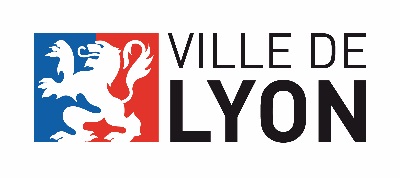 PEDT 2018/2021
4 PRINCIPES intangibles
* Le Droit à l’Education pour chacun et pour tous
* L’équité et la lutte contre les discriminations et les inégalités sociales et territoriales
* La coéducation, une responsabilité partagée entre les différents acteurs de l’éducation aux côtés des parents
* La cohérence et la continuité éducative
1 finalité partagée


Favoriser la réussite scolaire et éducative de tous les enfants et permettre à chacun de devenir un adulte éclairé, autonome et responsable
4 PRIORITES DE TRAVAIL 2018/21
Priorité 1 ->  Développer l’école citoyenne, ouverte à tous et inclusive
Priorité 2 ->  Accompagner l’accueil des enfants à l’école maternelle
Priorité 3 -> Prévenir le décrochage scolaire 
Priorité 4 -> Déployer l’usage et la culture du numérique
5
5
[Speaker Notes: 4 grands principes : ils n’ont pas changé, sont intangibles, transversaux  et doivent « irriguer » toutes les actions mises en œuvre dans le cadre du PEDT

1 finalité partagée par l’ensemble des acteurs/partenaires du PEDT 

Pour faire avancer le PEDT concrètement : il a été défini 4 axes de travail prioritaire sur la durée du PEDT à savoir 3 ans
Chaque priorité fera l’objet d’une mise en place d’un plan d’action qui sera porté conjointement par la Ville, l’Education nationale et les partenaires associatifs
Le plan d’action  identifiera les indicateurs et outils mobilisés pour la réalisation d’une évaluation de chacune des priorités.
L’ensemble des travaux fait l’objet d’un suivi dans le cadre du comité de suivi partenarial (composé de toutes les insitutions partenaires, représentants des parents d’élèves élus) puis est soumis au comité de pilotage qui se réunit 2 fois par an.

Rappel des axes  de travail plus précis ciblé pour chaque priorité

Priorité 1 : objectiver la complémentarité des apprentissages temps scolaire/autres temps périscolaires et extrascolaires, impact sur l’école et la coéducation (articulation/complémentarité des acteurs éducatifs, place des parents) -> suite enseignements expérimentation réforme des rythmes 

Priorité 2  : élaborer un référentiel de l’accueil du jeune enfant à la maternelle (poursuite du travail engagé à travail les temps calmes, impact des changements d’horaires sur le séquençage des apprentissages, rythmes des enfants)

Priorité 3 : mesurer l’impact des dédoublements CP/CE1 en REP/REP+, optimiser l’articulation des acteurs (réseaux rep) et des dispositifs notamment ceux dits d’accompagnement à la scolarité (« aide aux devoirs », accompagnement éducatif de l’EN, ateliers PRE, CLAS…)

Priorité 4 : Effectuer une évaluation suite à la mise en place des outils : TNI, classe informatique etc… quels usages pour quels besoins ? quelles réponses à des besoins nouveaux ? Quel accompagnement des acteurs/des parents ?]
Année scolaire 2018-2019Le soutien aux projets sur le temps scolaire
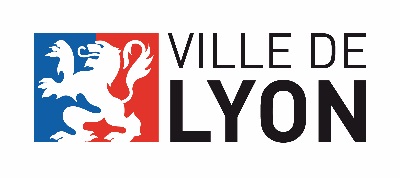 Chantier de la création
Graines de lecteur
Patrimoine et moi
Visite hdv
Classes orchestre
Usep
Mut mur
6
[Speaker Notes: Attention : cette diapo ne présente pas l’exhausitivité des moyens mobilisés en soutien au temps scolaire et au fonctionnement des écoles (exemple n’apparaissent pas les crédits aux écoles, intervention des ETAPS etc…)

Présentation desmmoyens mobilisés au service des projets portés par les enseignants dans le cadre de la programmation 

Une programmation annuelle lancée en mars chaque année pour le soutien aux projets qui seront portés par les équipes enseignantes l’année scolaire suivante 

Un accompagnement par la coordinatrice éducative territoriale en lien étroit avec les IEN (avis, priorisations  dans le cadre d’enveloppes financières limitatives)

Des moyens pondérés en fonction de la typologie des écoles 

Pas de financement d’achats de matériel, consommables etc…]
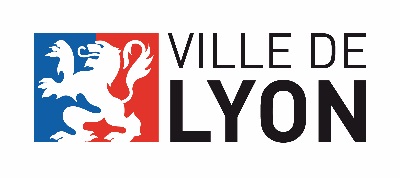 Année scolaire 2018-2019Le soutien aux projets des accueils périscolairesLa mobilisation de partenariats pour enrichir 4 parcours thématiques
Musée Gadagne
Musée de l’imprimerie
Musée d’art contemporain
Musée des beaux arts
Archives municipales
Conservatoire de Lyon
Service Archéologie
Centre d’Histoire de la résistance et de la Déportation
Bibliothèques municipales
7
[Speaker Notes: Avec la mise en place des ateliers du mercredi matin, la mise en place cette année d’une programmation dédiée aux temps périscolaires.
Cette programmation se traduit par la mobilisation de partenaires qui proposent des animations en lien avec les équipes d’animation des accueils de loisirs : l’objectif est de venir enrichir le projet d’animation porté par chaque accueil de loisirs dans le cadre de son projet pédagogique.

1 constante pour tous les accueils de loisirs : la structuration du projet d’animation autour de 4 parcours thématique : sport, Culture, citoyenneté et sciences/techniques et numériques
Et la mise en place d’activités ludiques et éducatives adaptées aux enfants.]
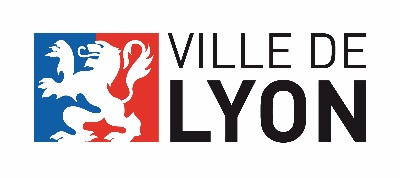 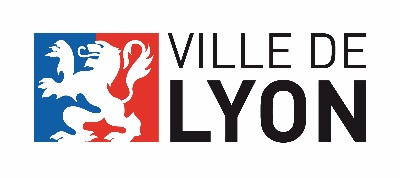 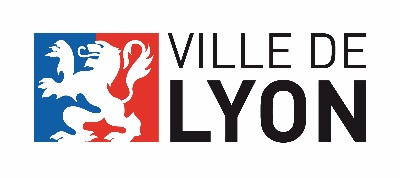 MERCI POUR VOTRE ATTENTION
Direction de l’Éducation
8